BROJ I KOLIČINA DO 5PONAVLJANJE
IZRADILA: Valentina Cerovečki, mag.rehab.educ.
Klikni točan broj!
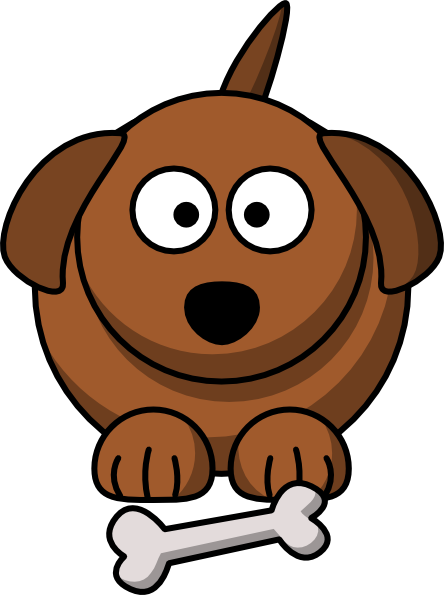 2
1
Klikni točan broj!
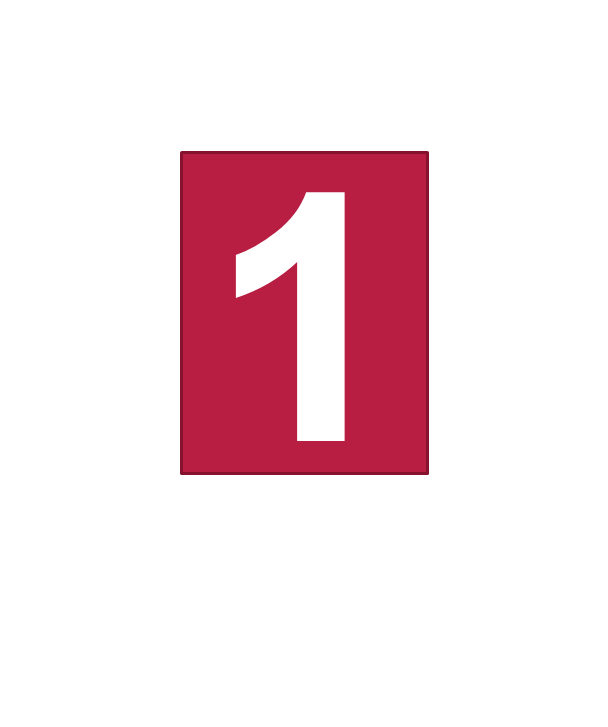 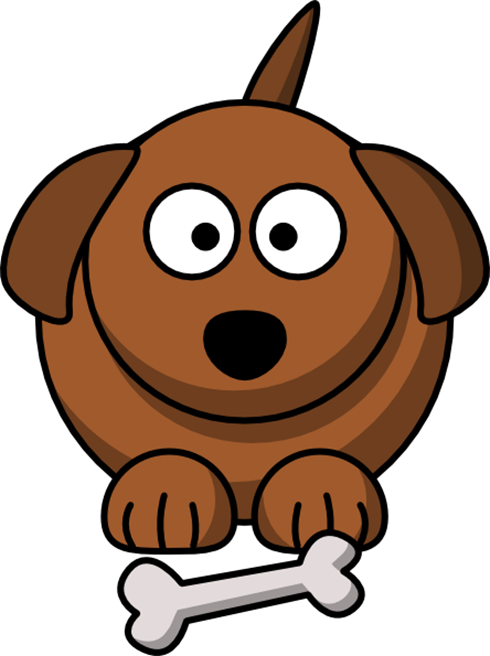 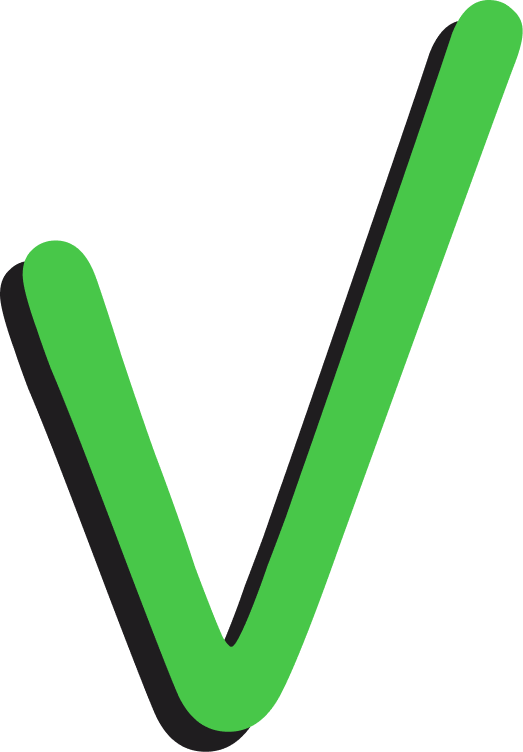 Klikni točan broj!
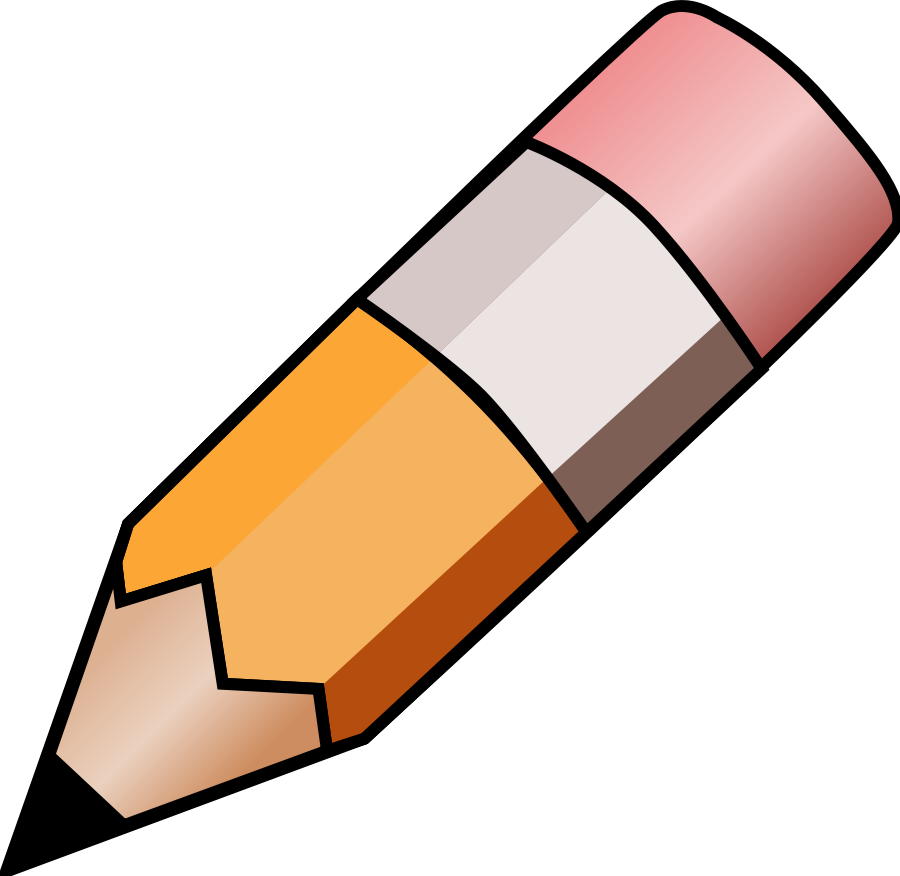 4
1
Klikni točan broj!
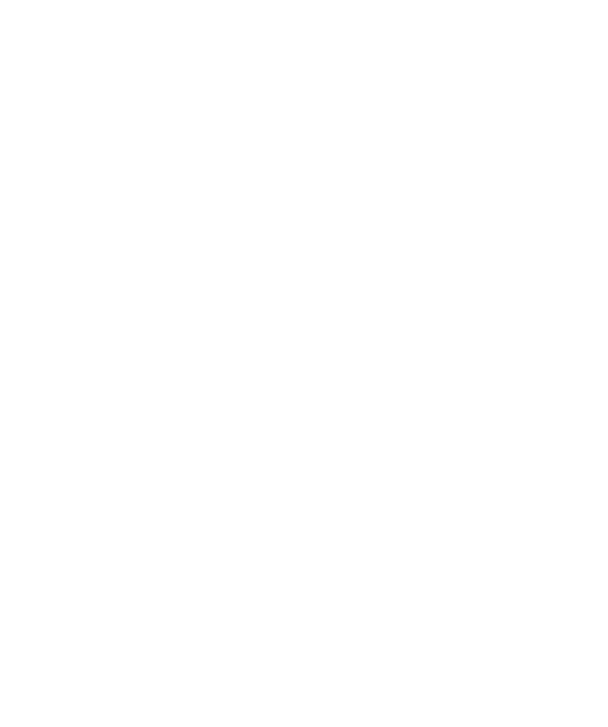 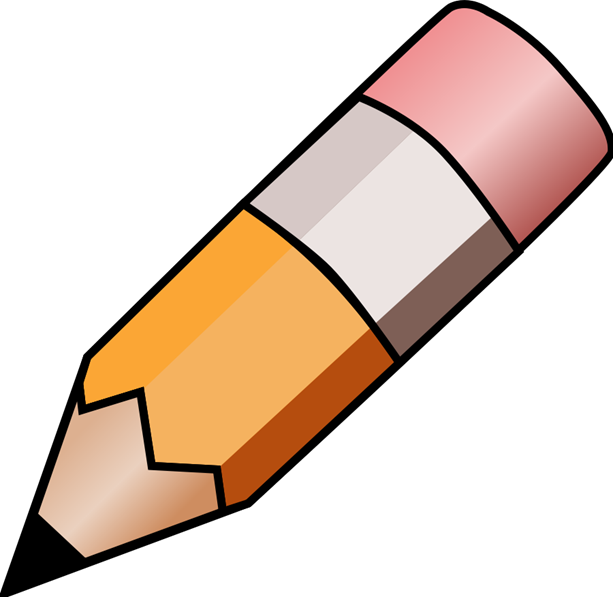 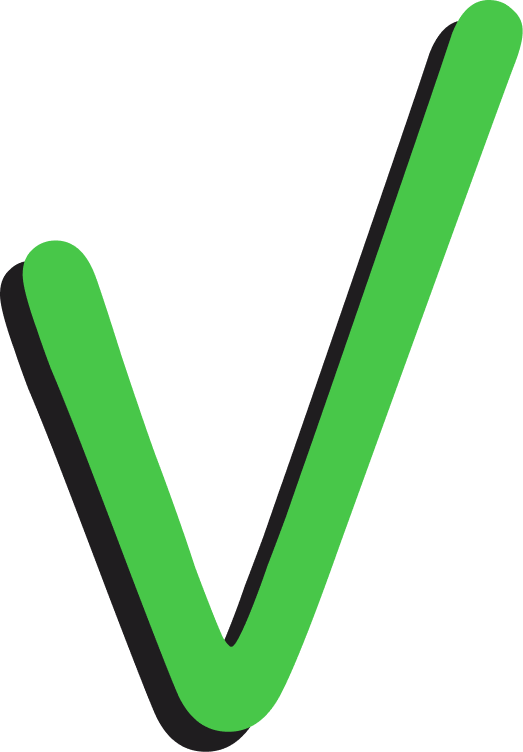 Klikni točan broj!
5
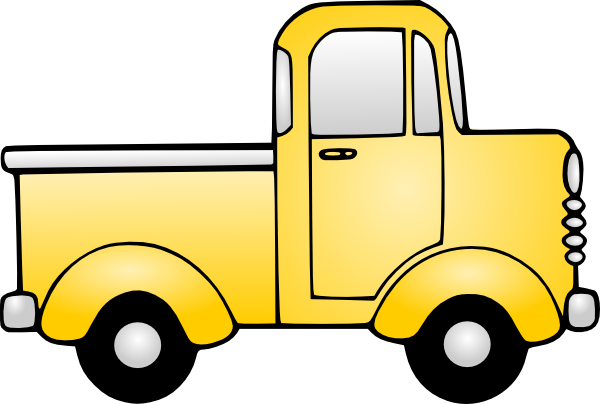 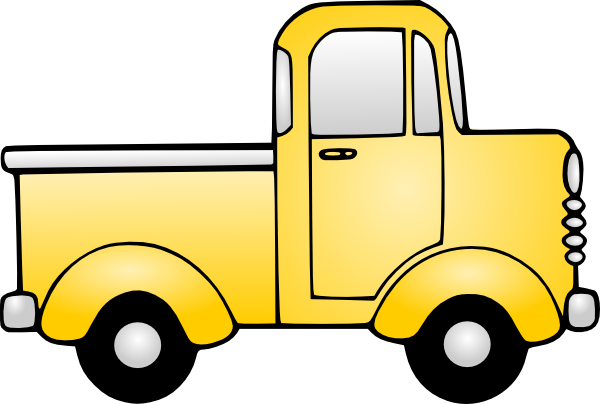 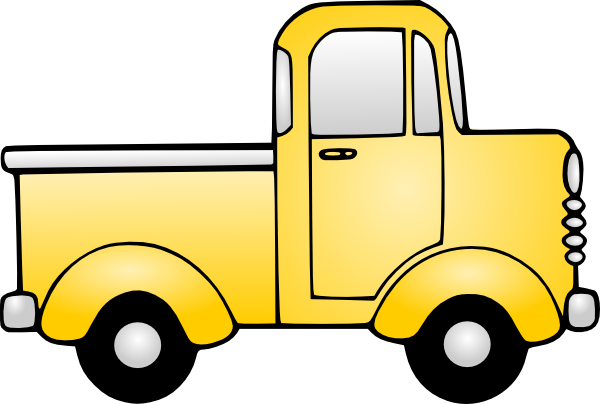 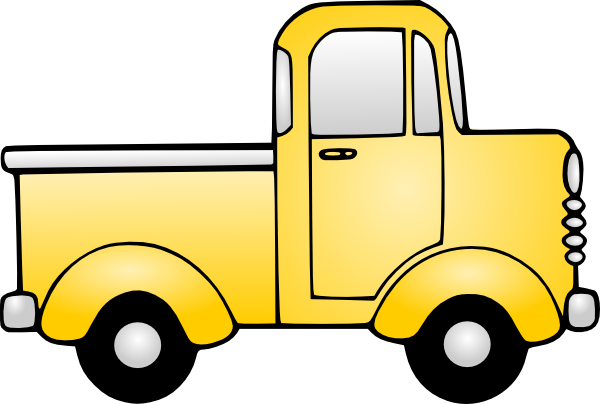 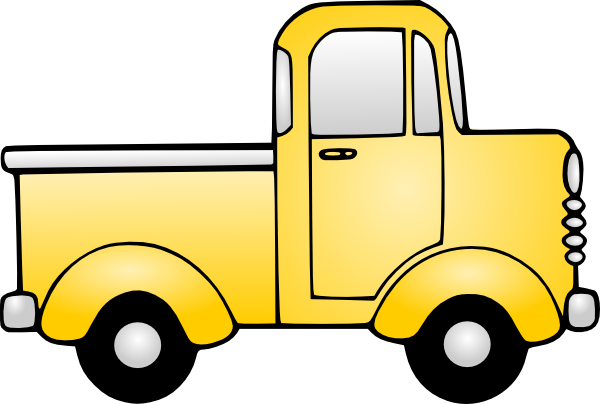 2
Klikni točan broj!
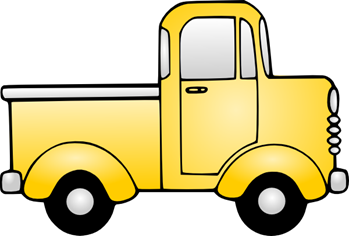 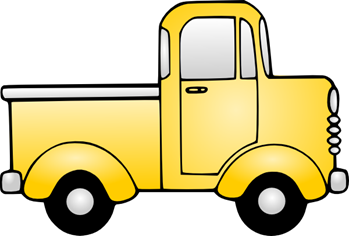 5
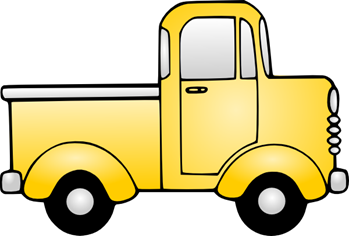 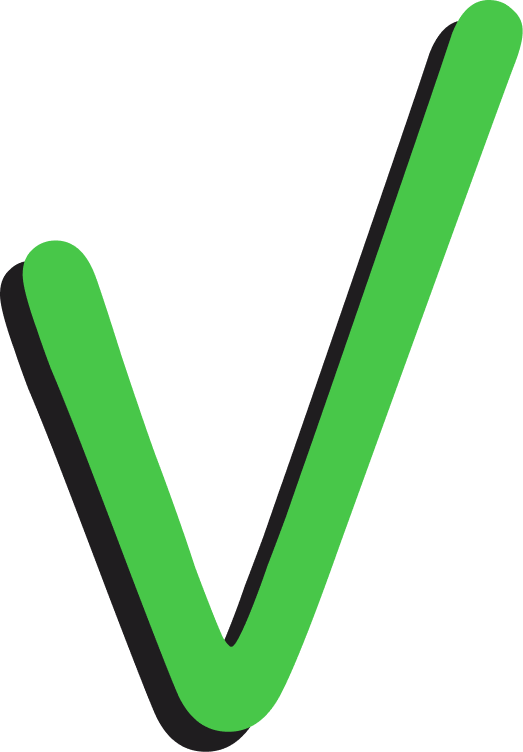 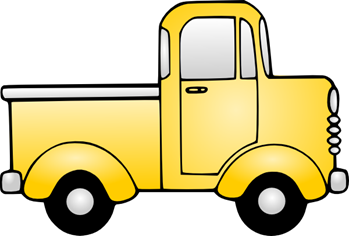 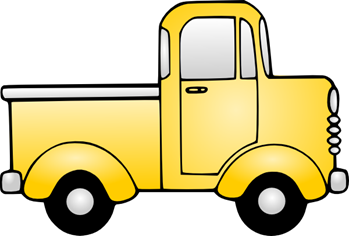 Klikni točan broj!
5
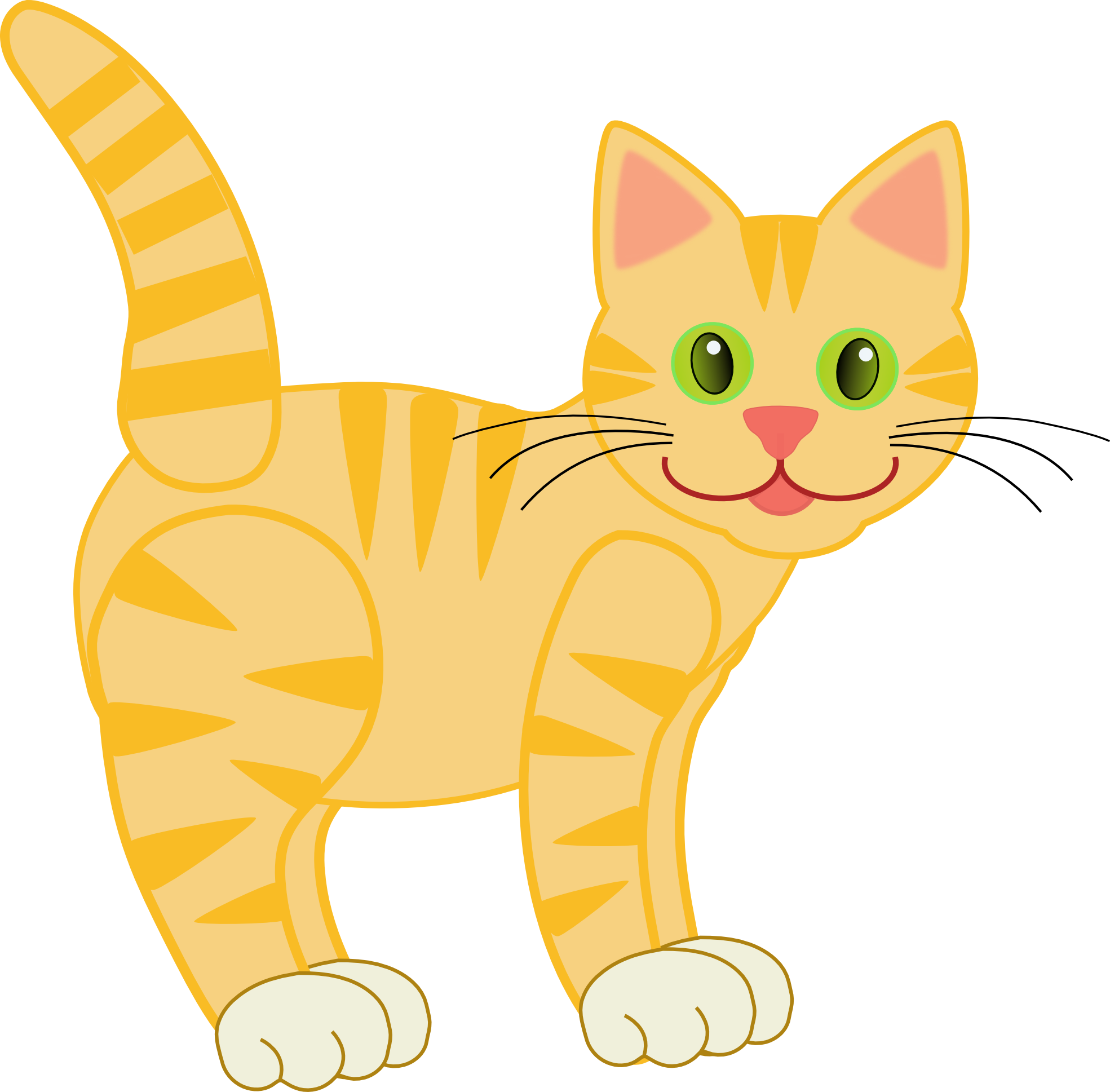 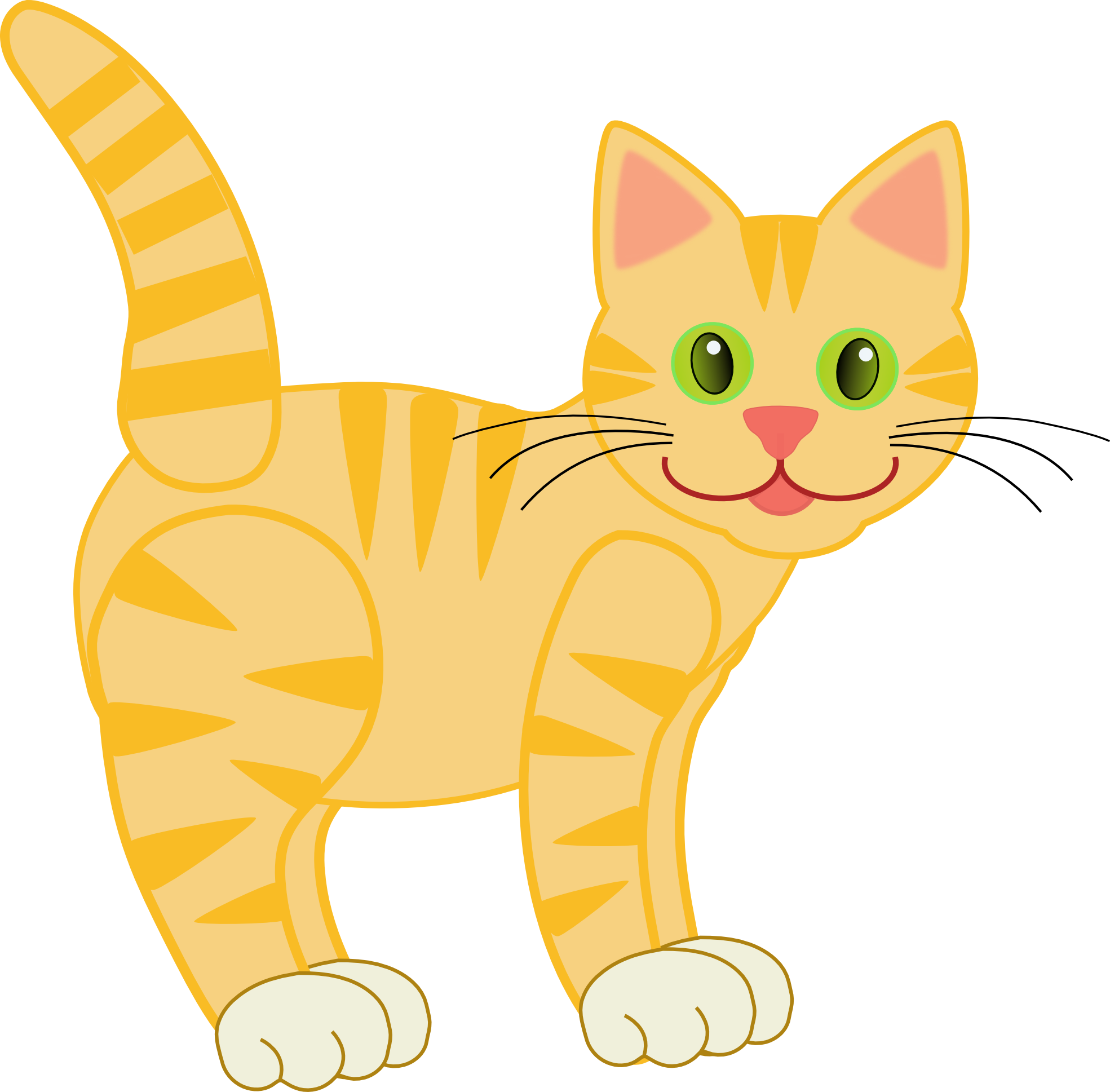 2
Klikni točan broj!
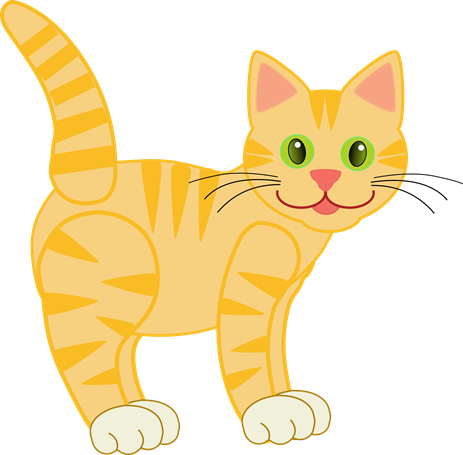 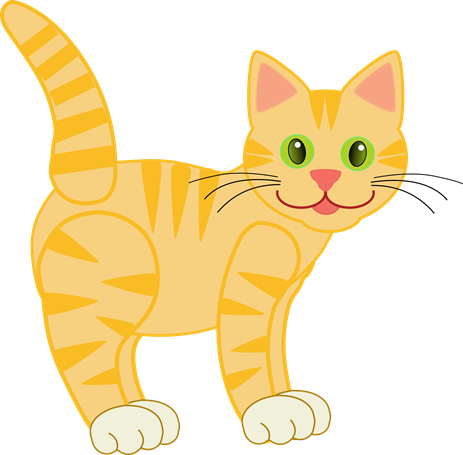 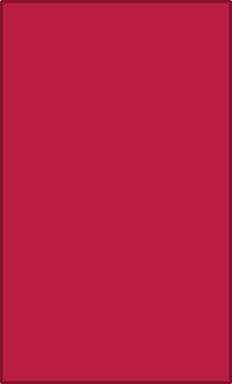 2
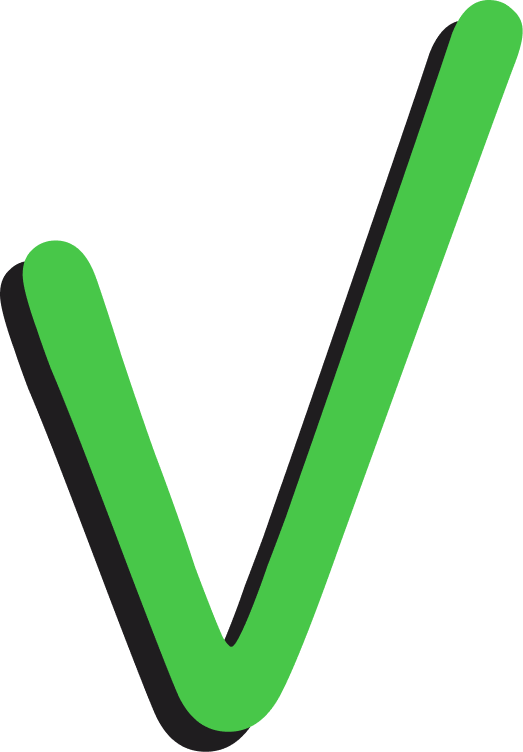 Klikni točan broj!
3
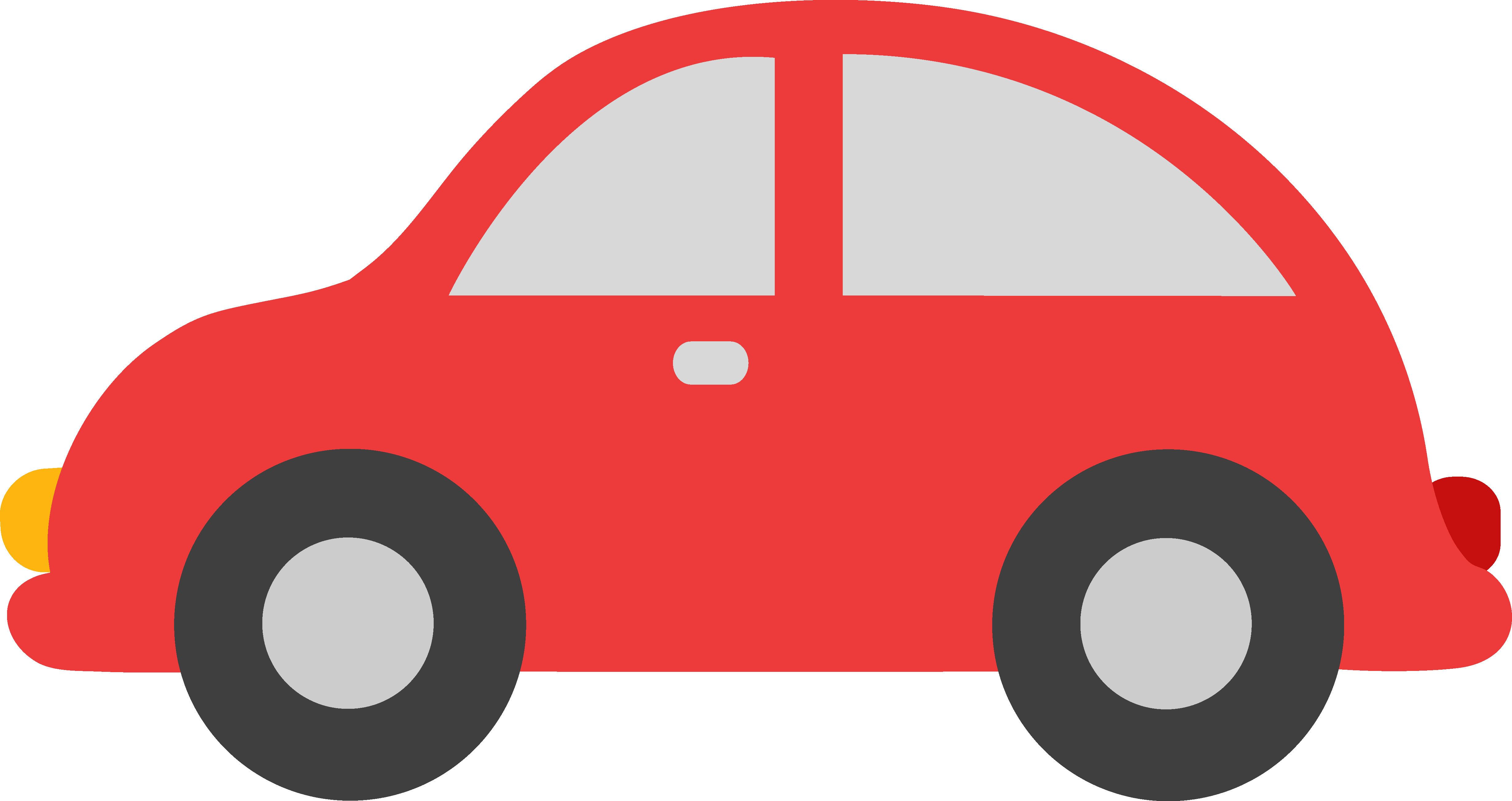 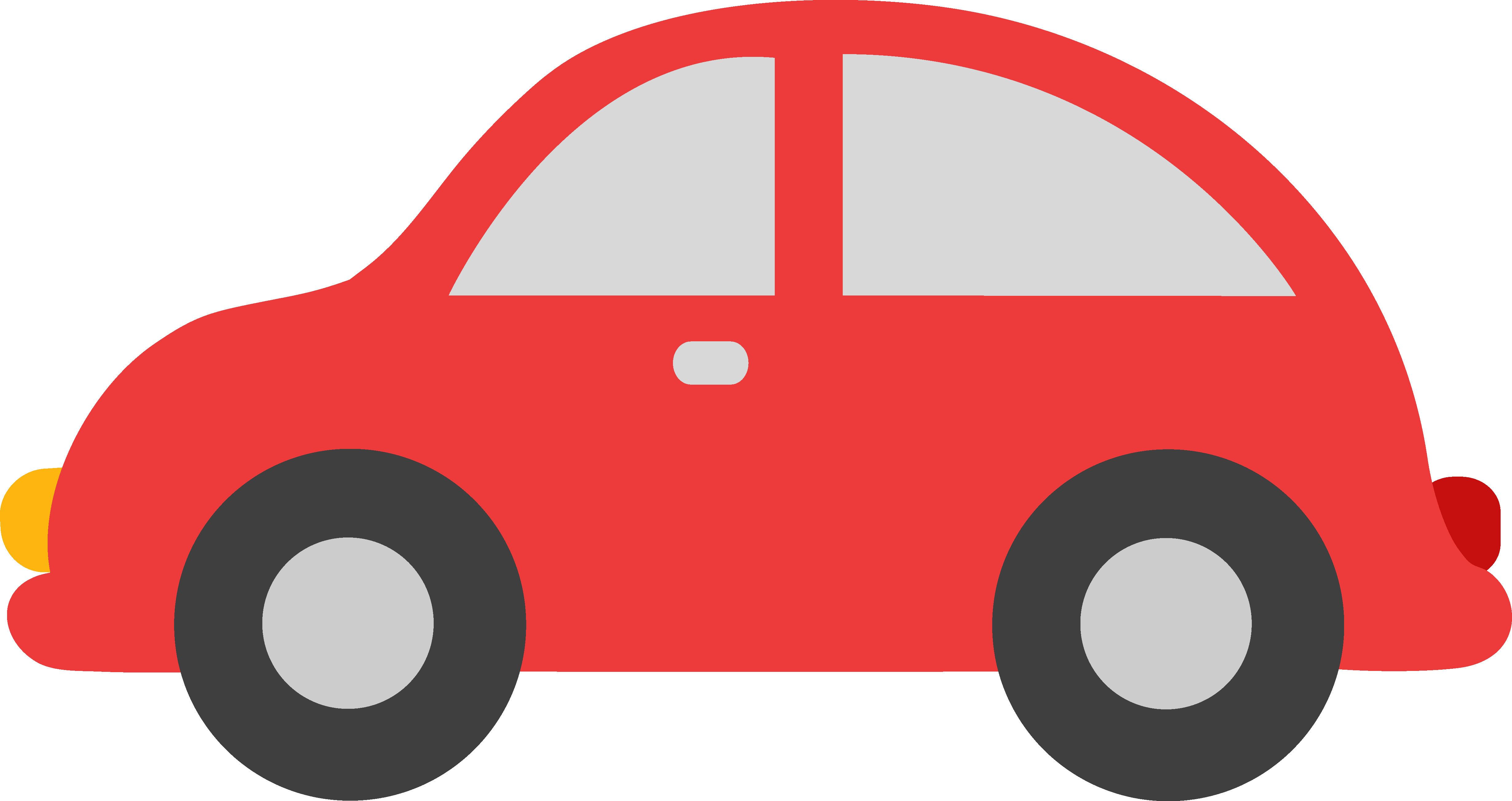 2
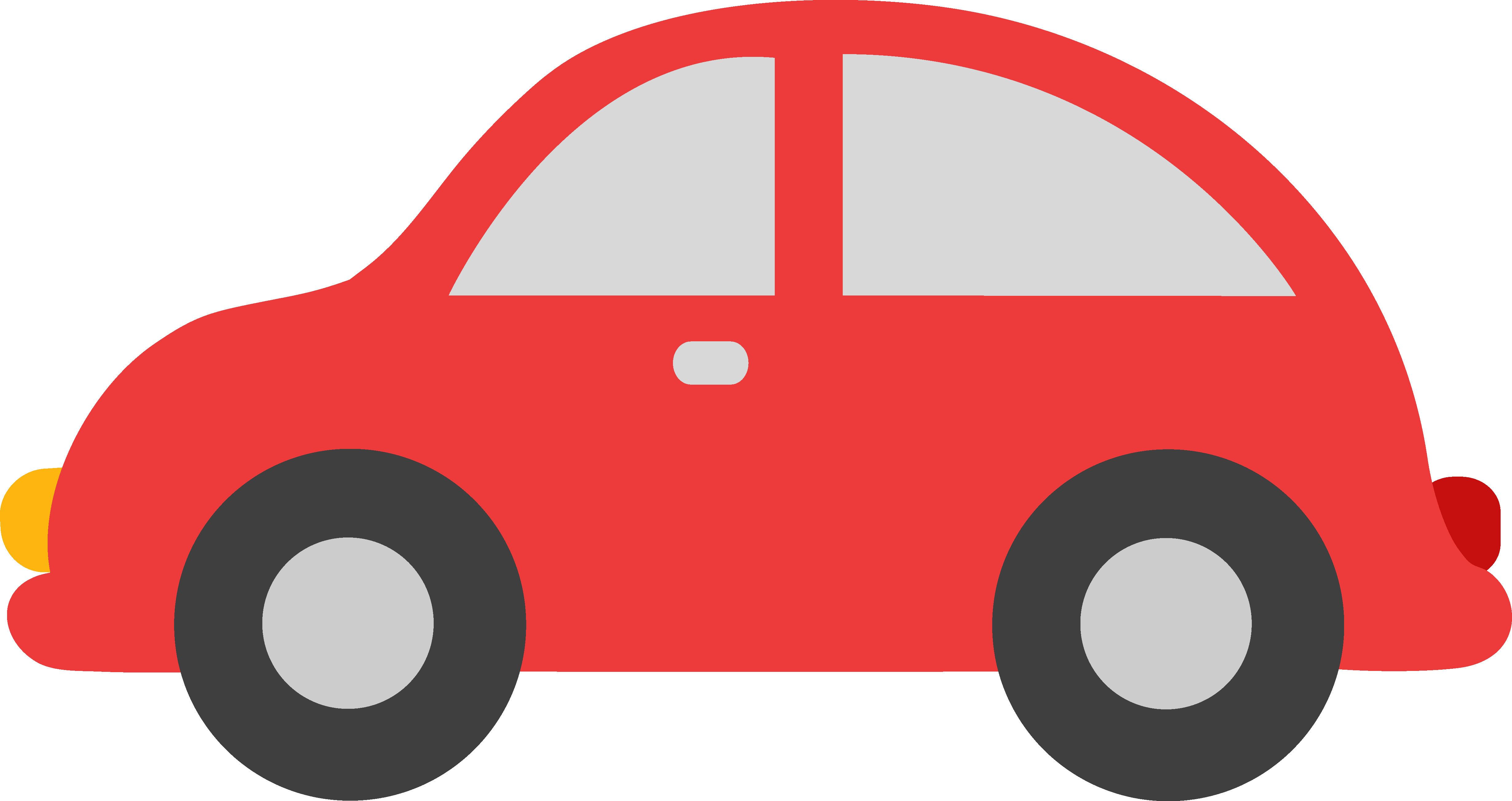 Klikni točan broj!
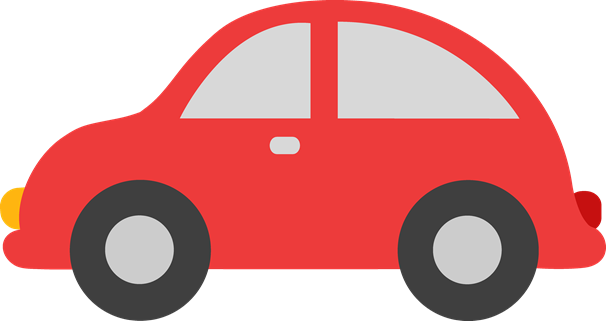 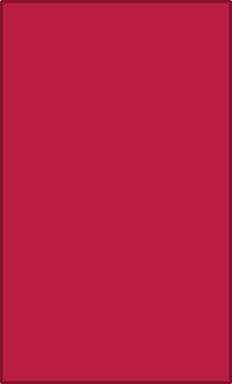 3
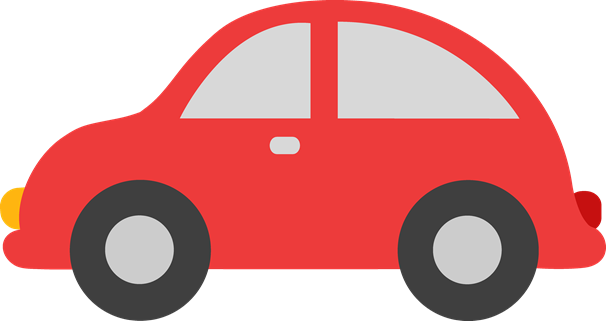 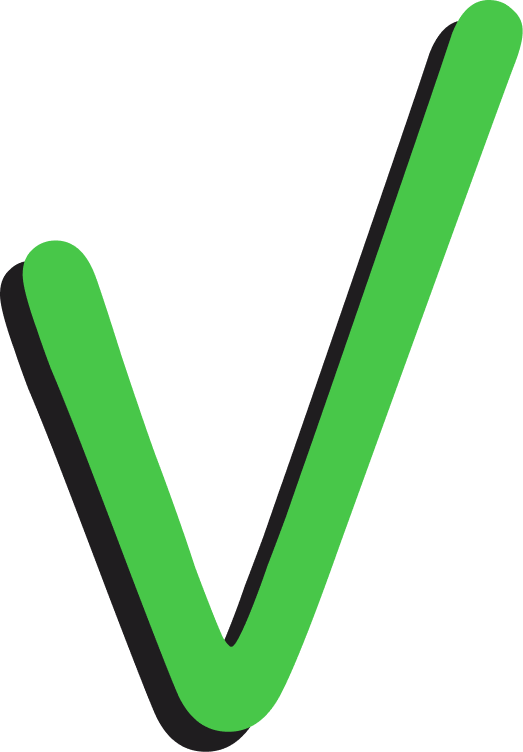 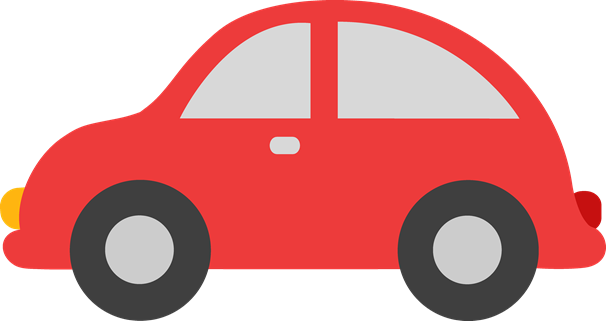 Klikni točan broj!
3
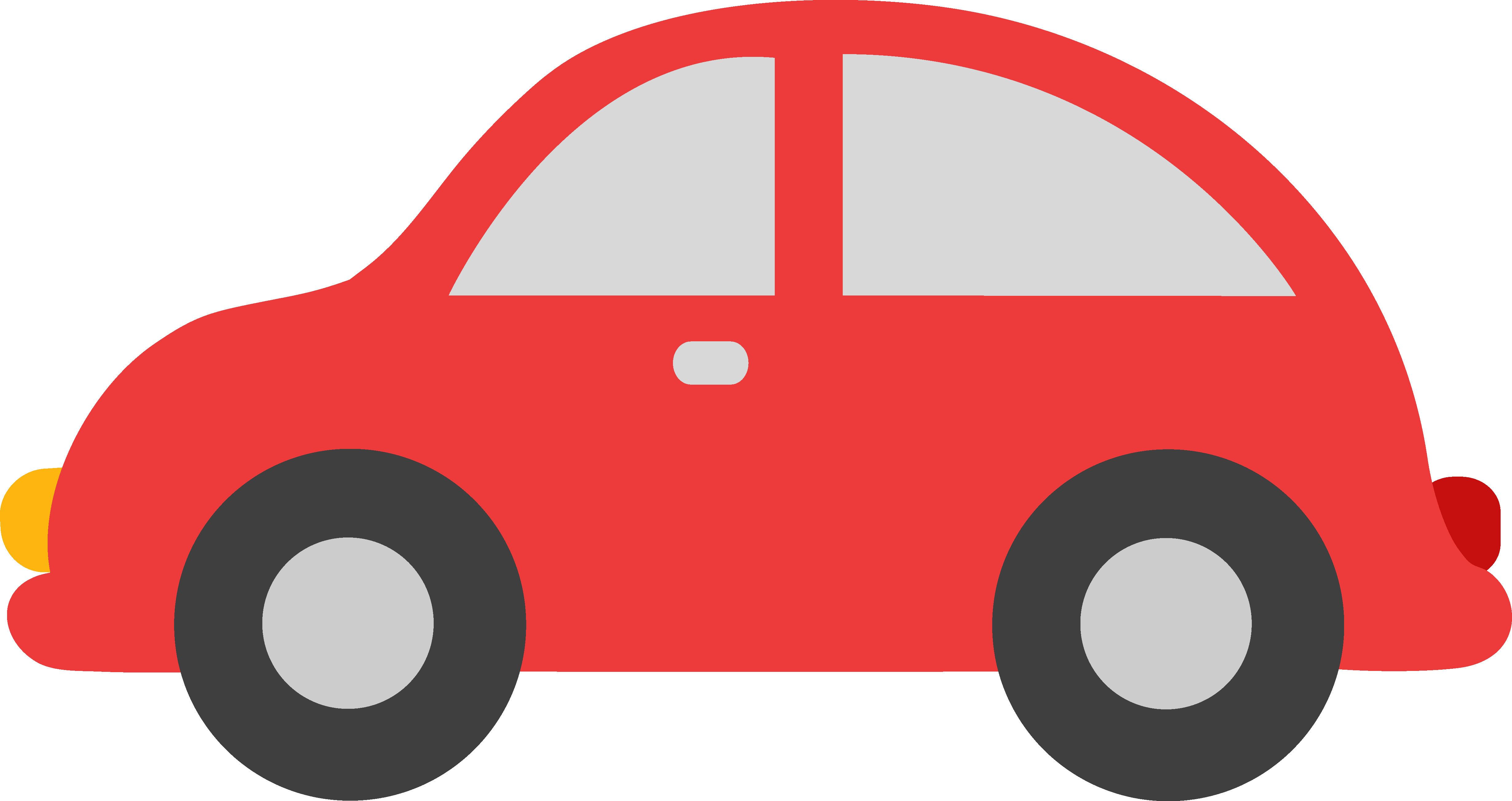 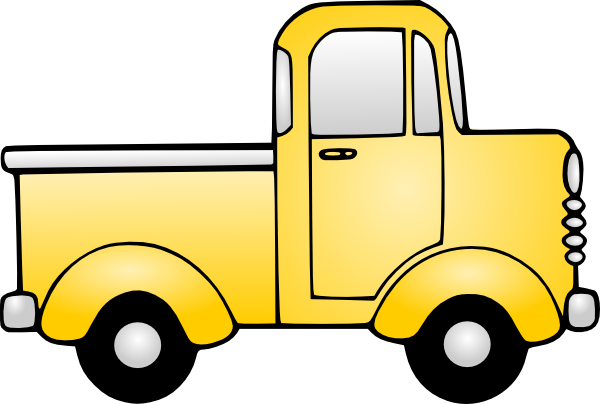 2
Klikni točan broj!
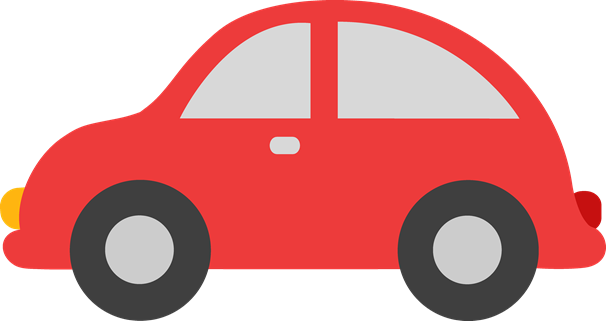 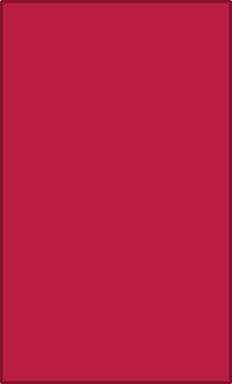 2
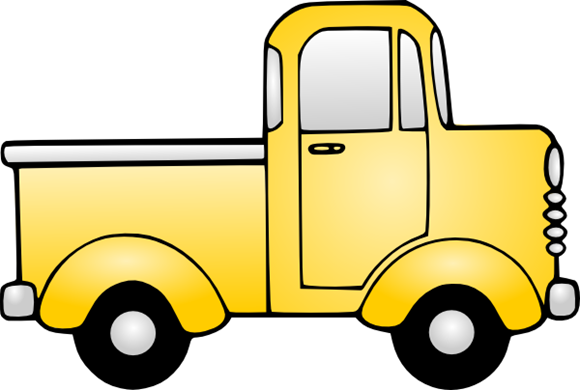 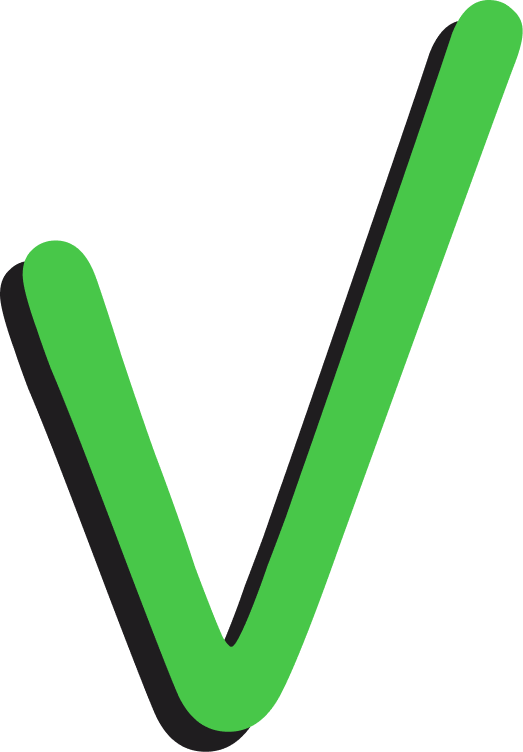 Klikni točan broj!
3
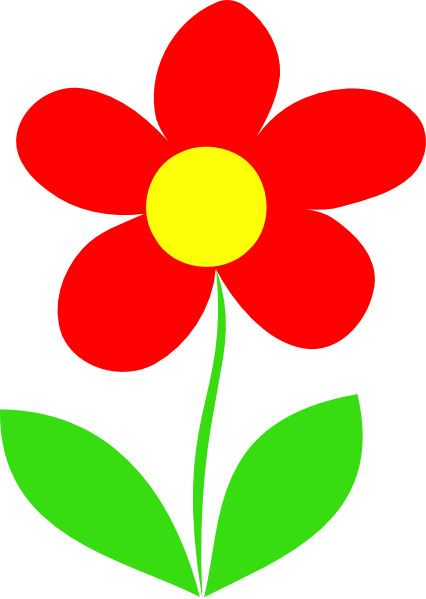 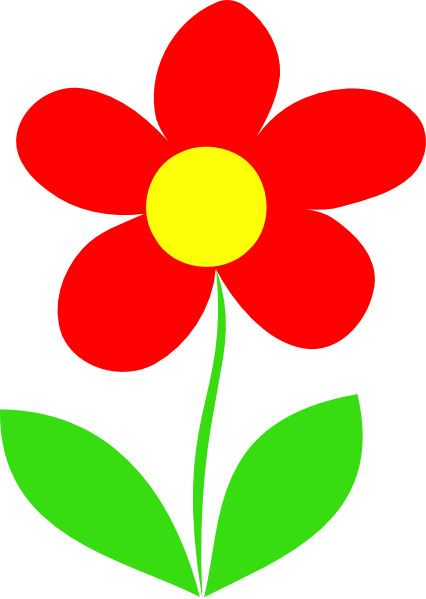 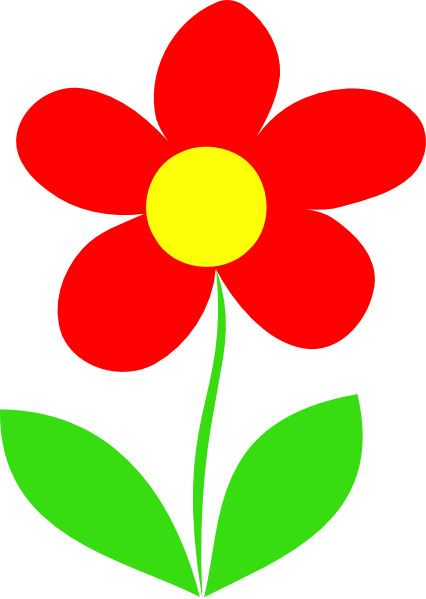 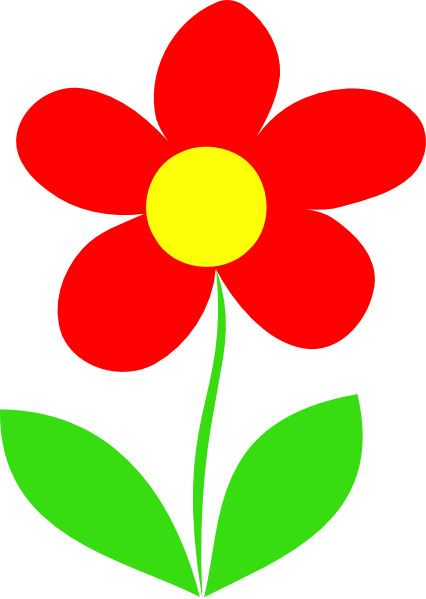 4
Klikni točan broj!
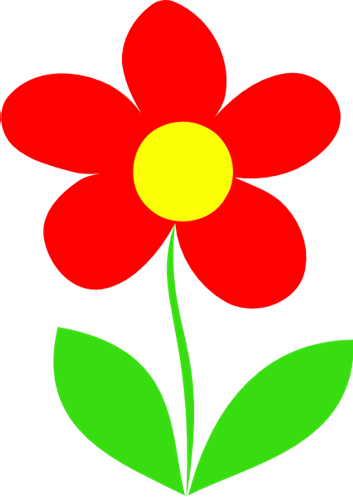 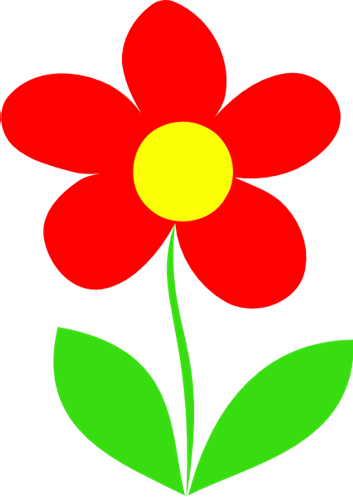 4
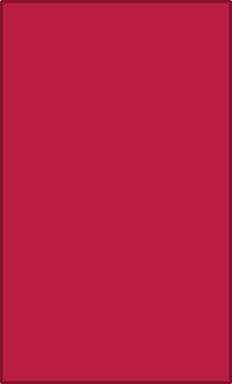 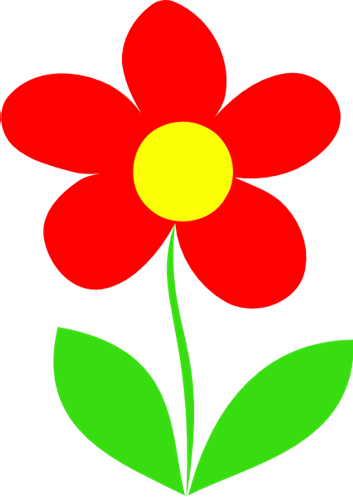 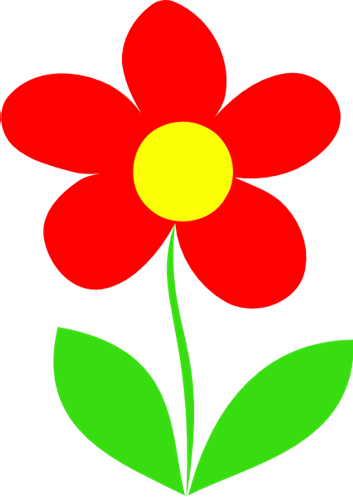 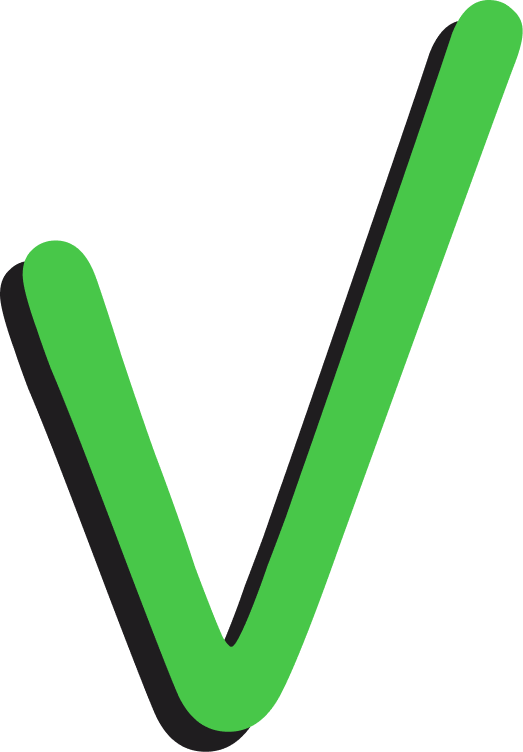